ESCUELA NORMAL DE EDUCACION PRESCOLAR
Licenciatura en Educación Preescolar
Séptimo semestre 
Ciclo escolar 2023 - 2024
 
Nombre del estudiante normalista.    Rosario Guadalupe Arroyo Espinoza
Número de lista del alumno(a): 2                               Grado:     4°     Sección C
Institución de práctica:  Jardín de Niños Oscar Flores Tapia 
Clave del Jardín de Niños: 05DJN1085F 
Zona Escolar: 114  Grado en el que realiza la práctica   2°   Sección A
Nombre del profesor(a) titular:     Lic. América Marylú Macías Díaz  
Total de niños    25     Número de niños     9    Número de niñas 16
Período de práctica: 13 de noviembre al 8 de diciembre del 2023
 
Saltillo, Coahuila de Zaragoza                                                               noviembre 2023
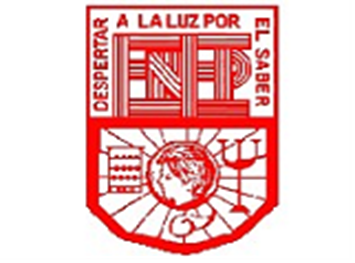 MIS PRIMEROS PASOS EN LA PREVENCIÓN DE INCENDIOS
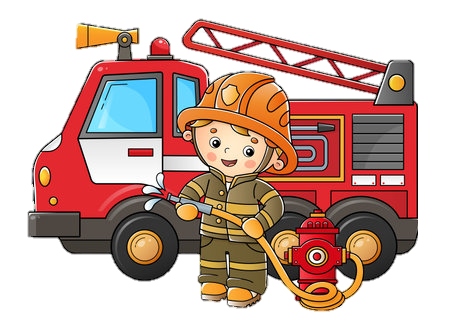 Lista de cotejo